החלום שלי
לספורט אין גיל
במסגרת המועדון לגיל השלישי
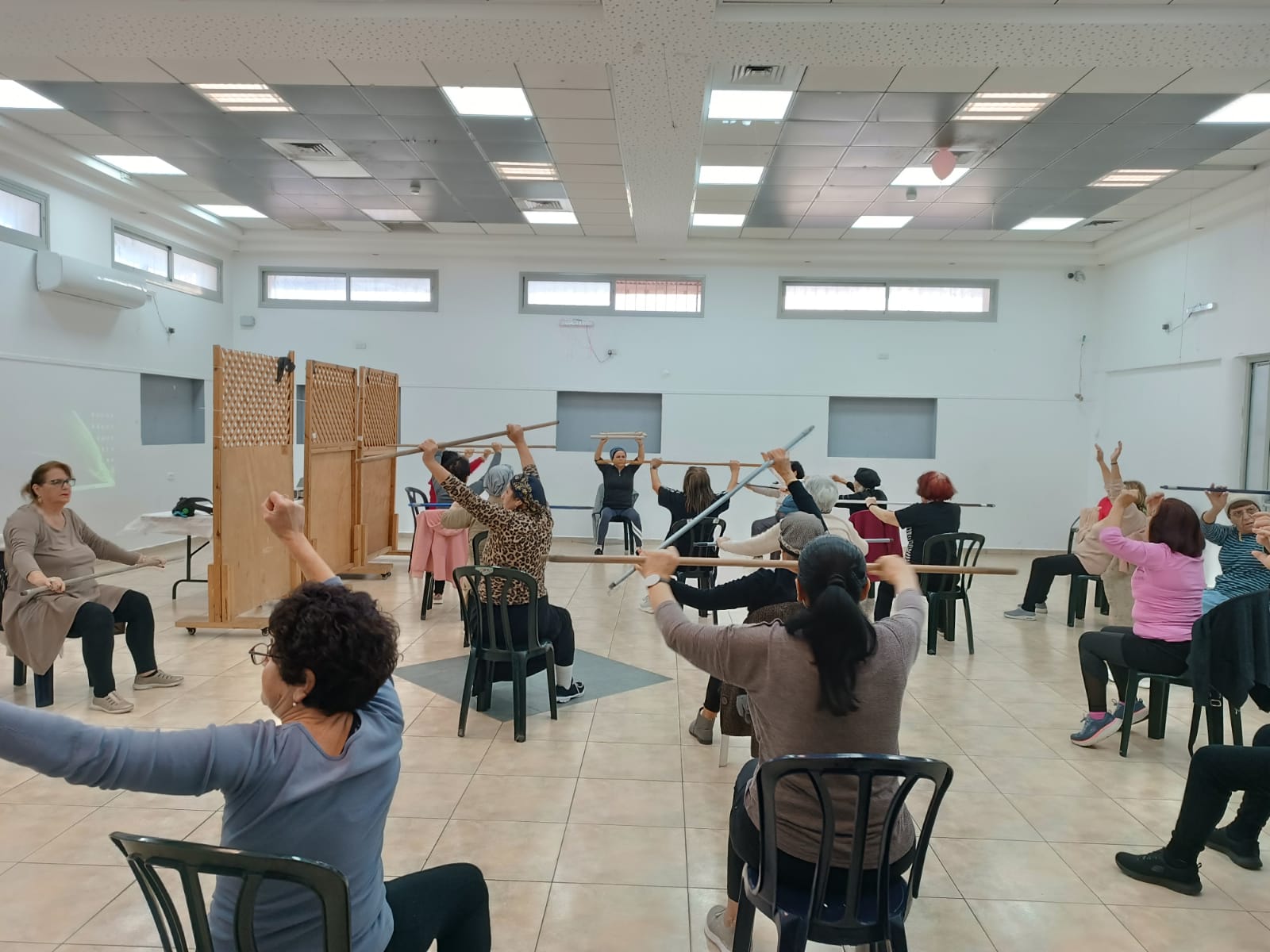 זו אני  בפעילות
עושים ספורט
גם פה זו אני